Energy Calibration of the NPS Calorimeter
Jacob Murphy
Graduate Student with Julie Roche
Ohio University
NPS Calorimeter Calibration MethodAs done before with DVCS in Hall A
Elastic
DVCS
e’
HMS
HMS
e
e
NPS
NPS
p’
HMS will require polarity change
Calorimeter will need to be moved back
NPS Elastic Kinematics
Out-going photon used to represent elastic electron energy, while keeping the same beam energy
PAC 40 DVCS and π0 kinematics for Hall C
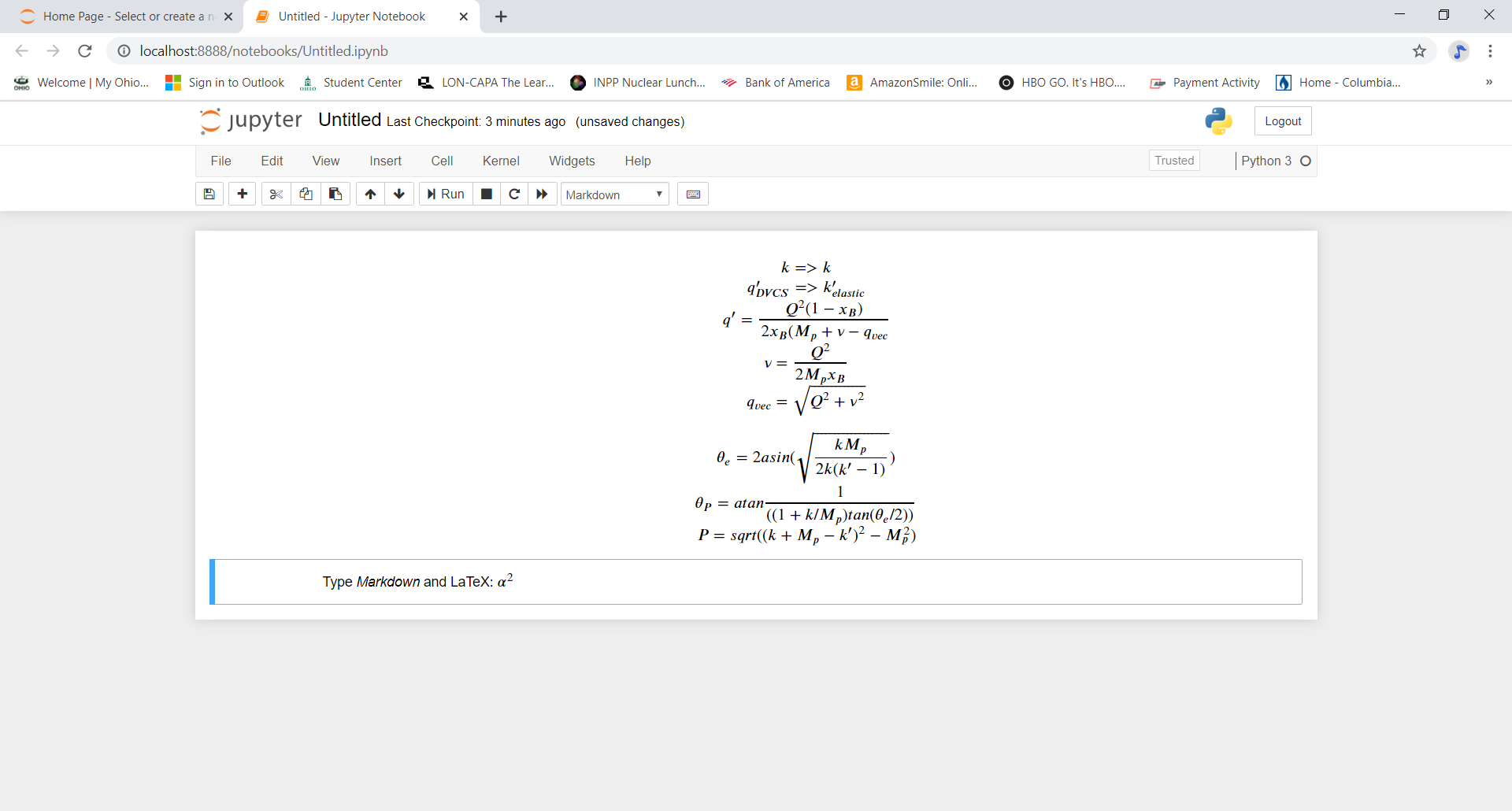 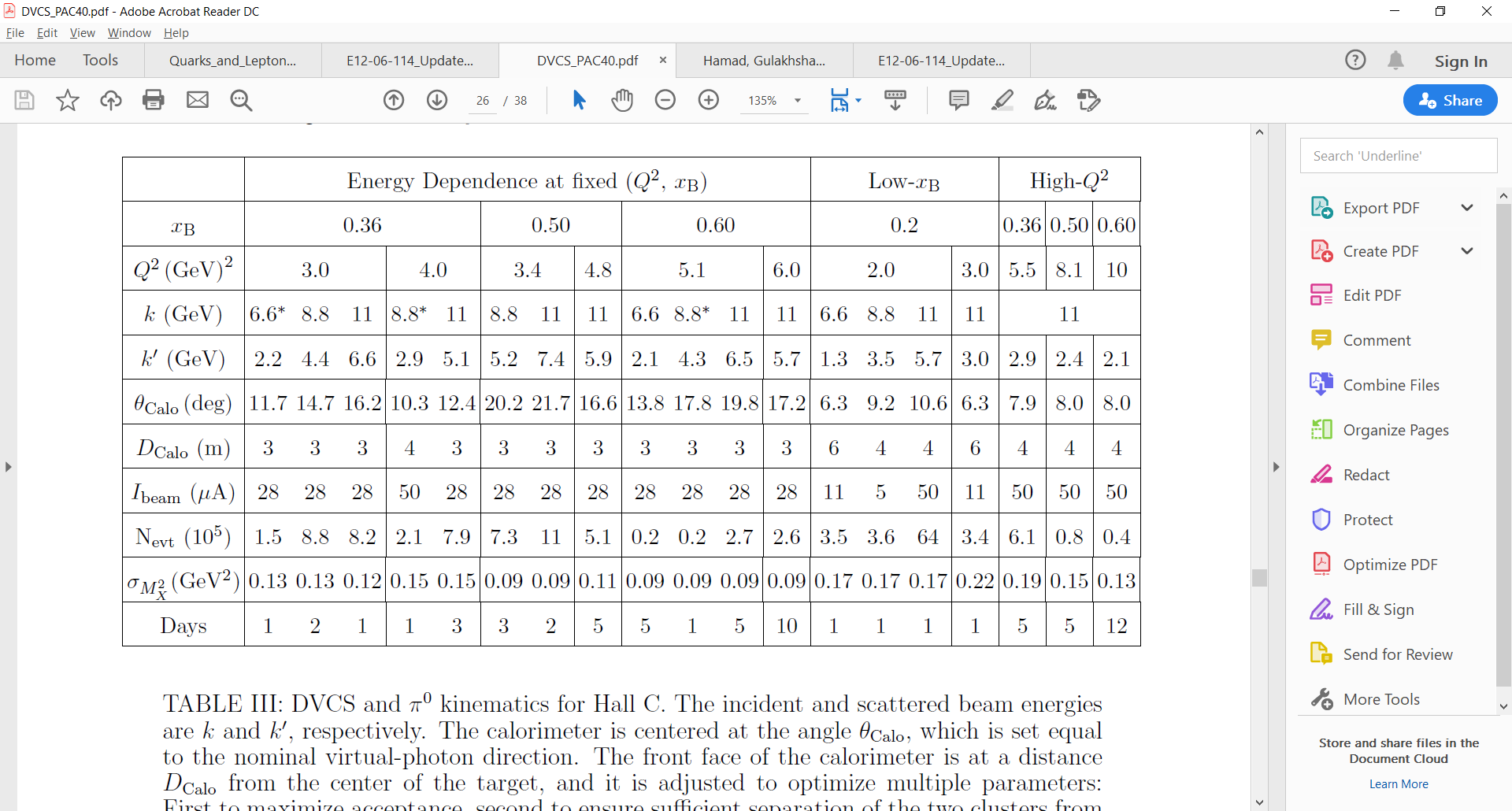 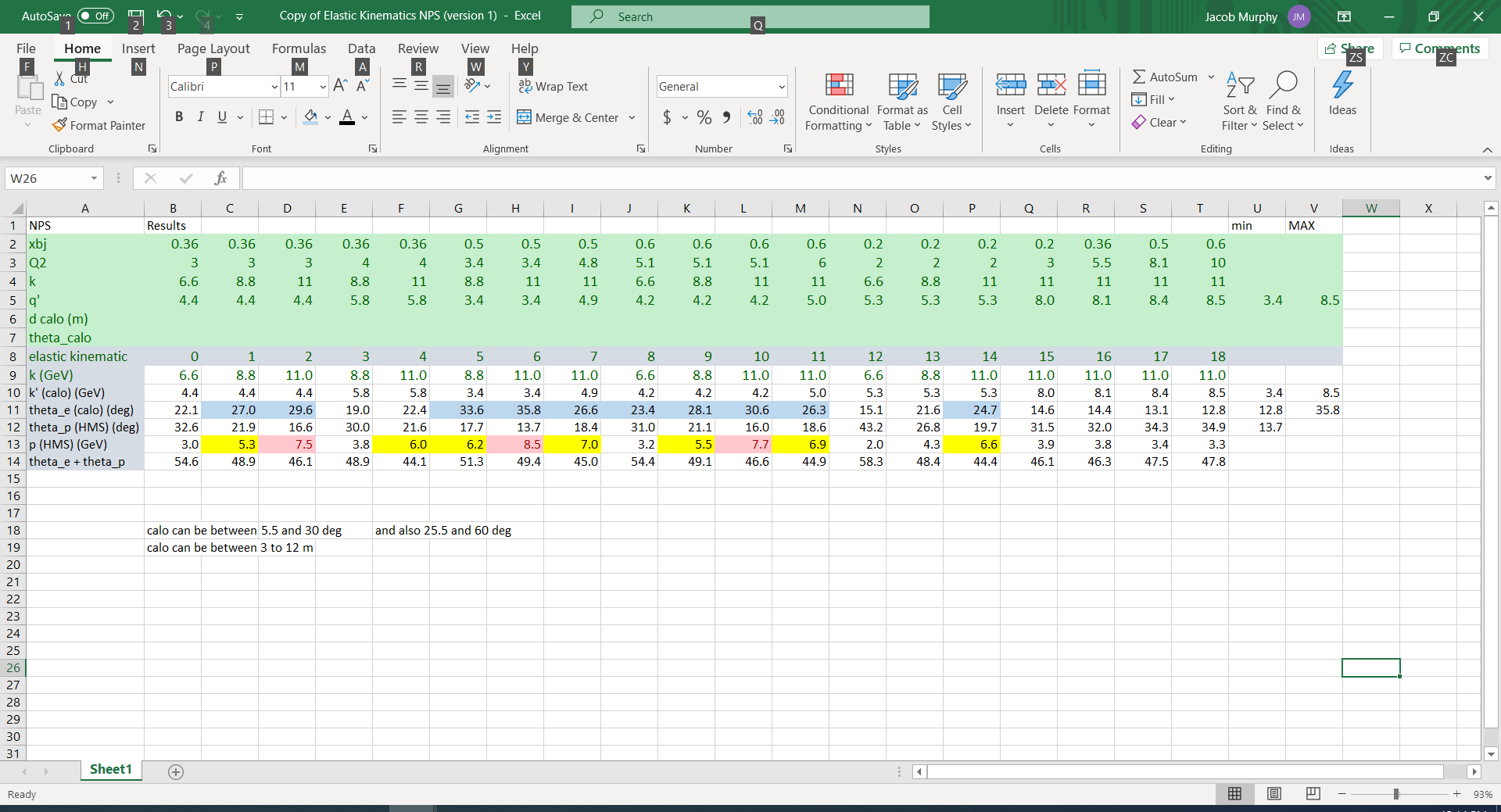 Calorimeter angles : 6⁰ - 23⁰ and 23⁰ - 57.30⁰
HMS Momentum: 0.5 GeV/c – 7.5 GeV/c (Larger than 7.5 GeV/c)
HMS Magnet Saturation at: 5 GeV/c (Larger than 5 GeV/c)
Calorimeter distance: 3m – 11m
HMS - NPS angle larger than 23.5⁰
Elastic Kinematic Simulation
Using proposed kinematics on previous page:
Beam energy fixed
Electron kinematic is uniformly generated about a region centered on the Calo angle in kinematic
Solid angle chosen to be slightly larger than accepted angle of calorimeter
Vertex is uniformly generated from -0.05 to 0.05 m
Proton is calculated from k and theta e
1 million events generated for a given calorimeter distance and kinematic
Particle Angles
Hits on Detector Faces
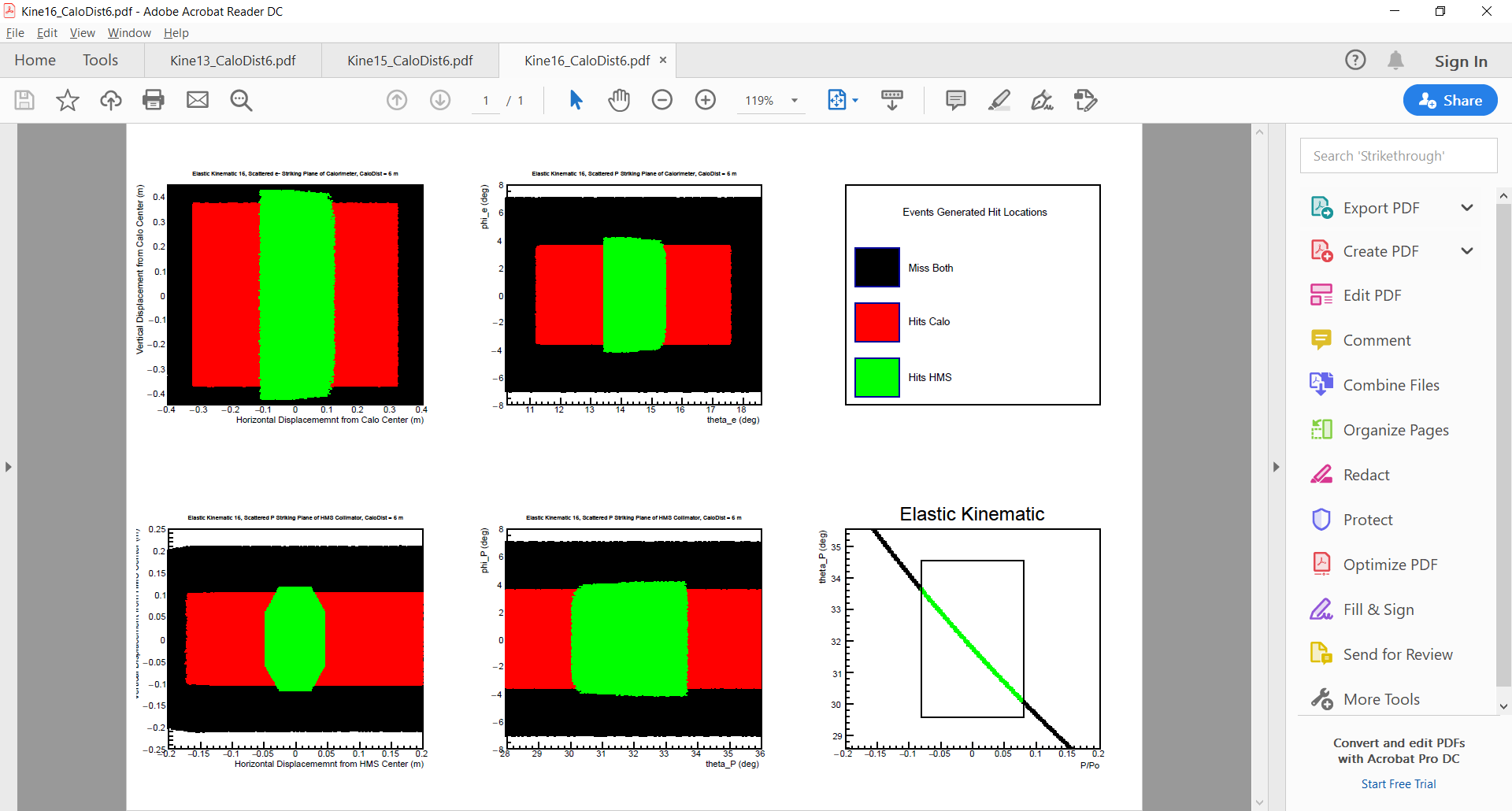 Electron side
Kinematic 16
Calo-target distance 6m
Proton side
[Speaker Notes: Explain Plots and layouts
Vertical coverage
Adjust angle of a detector to reach horizontal]
3m			6m				9m			11m
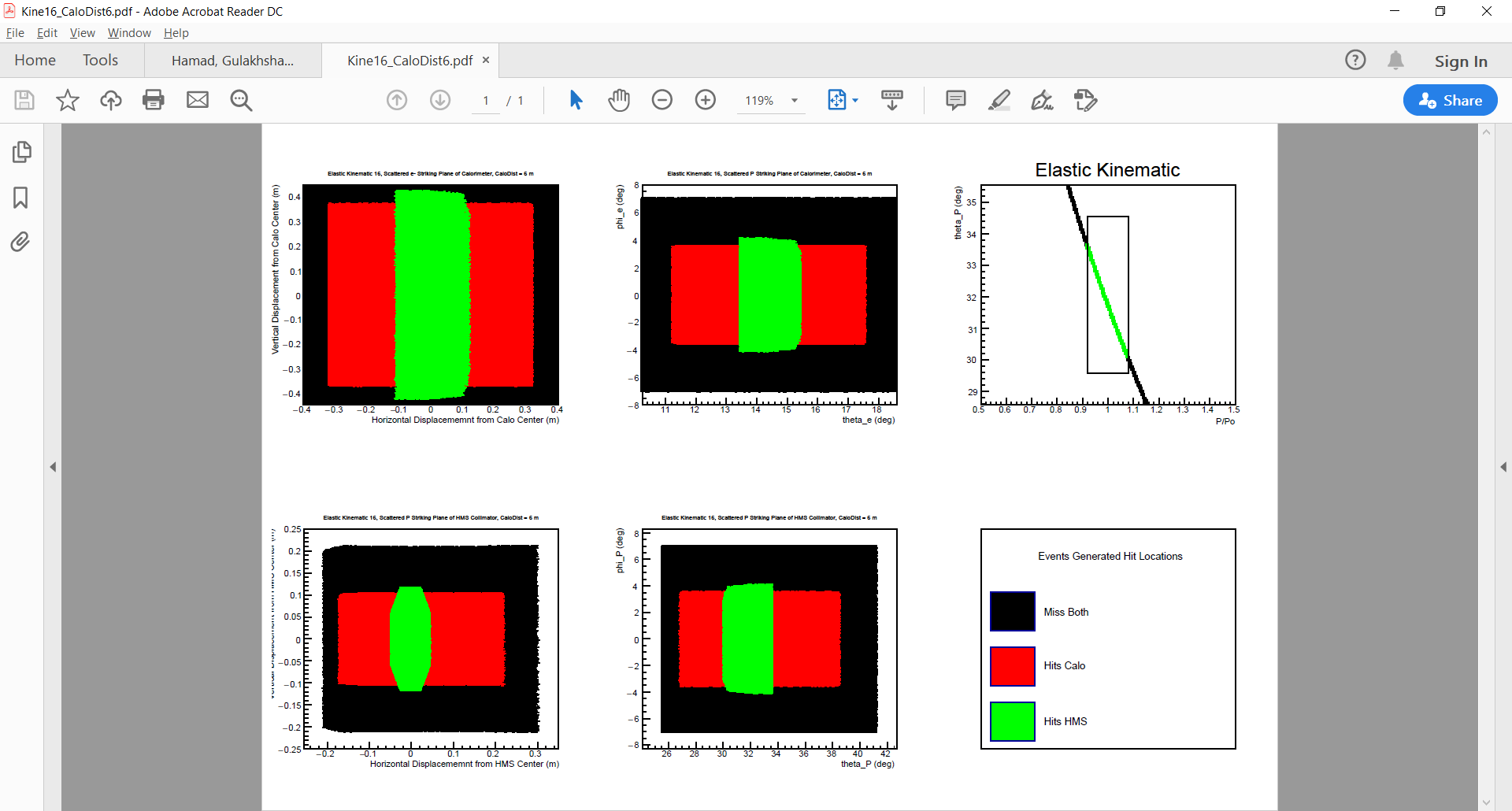 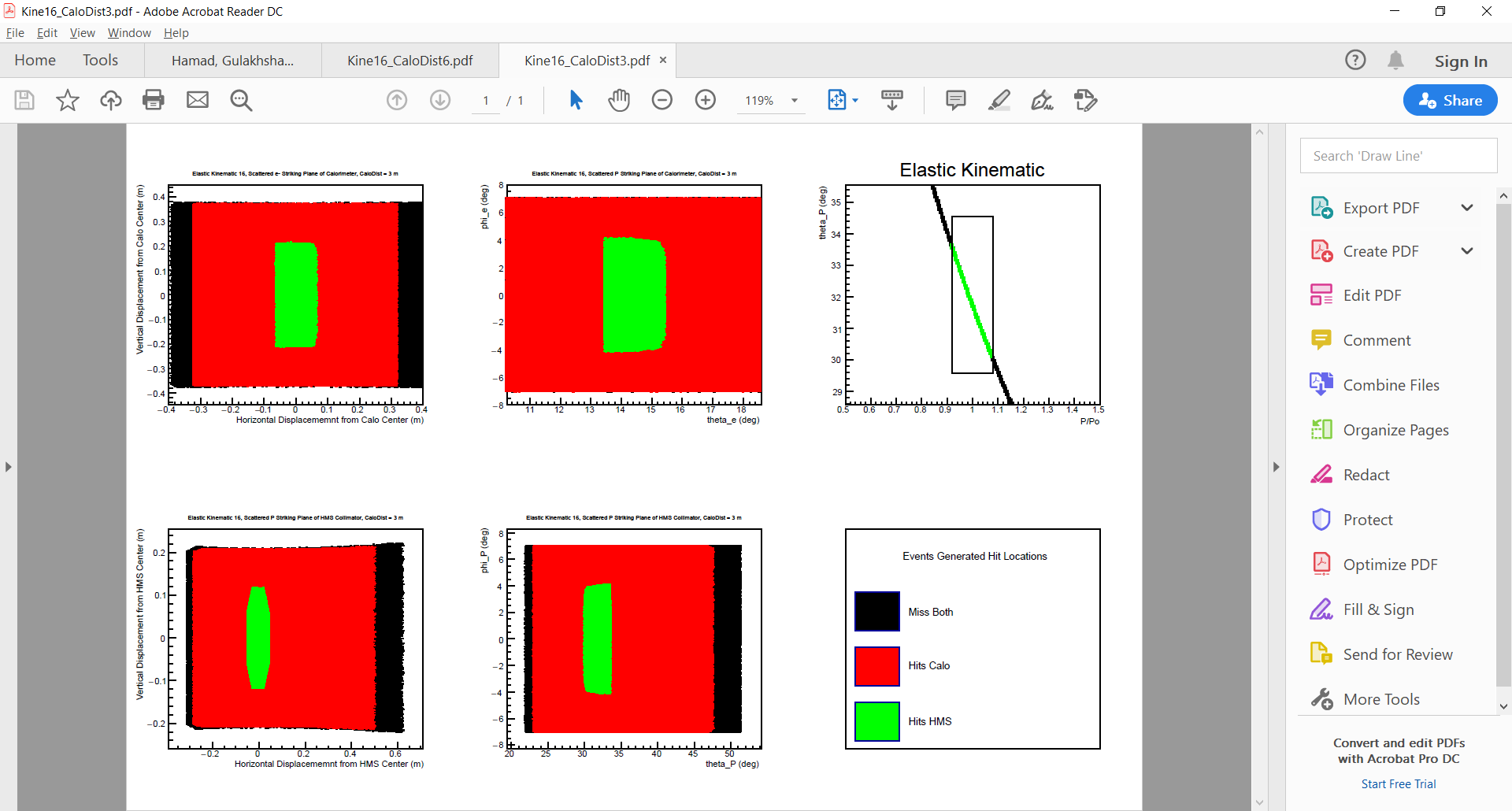 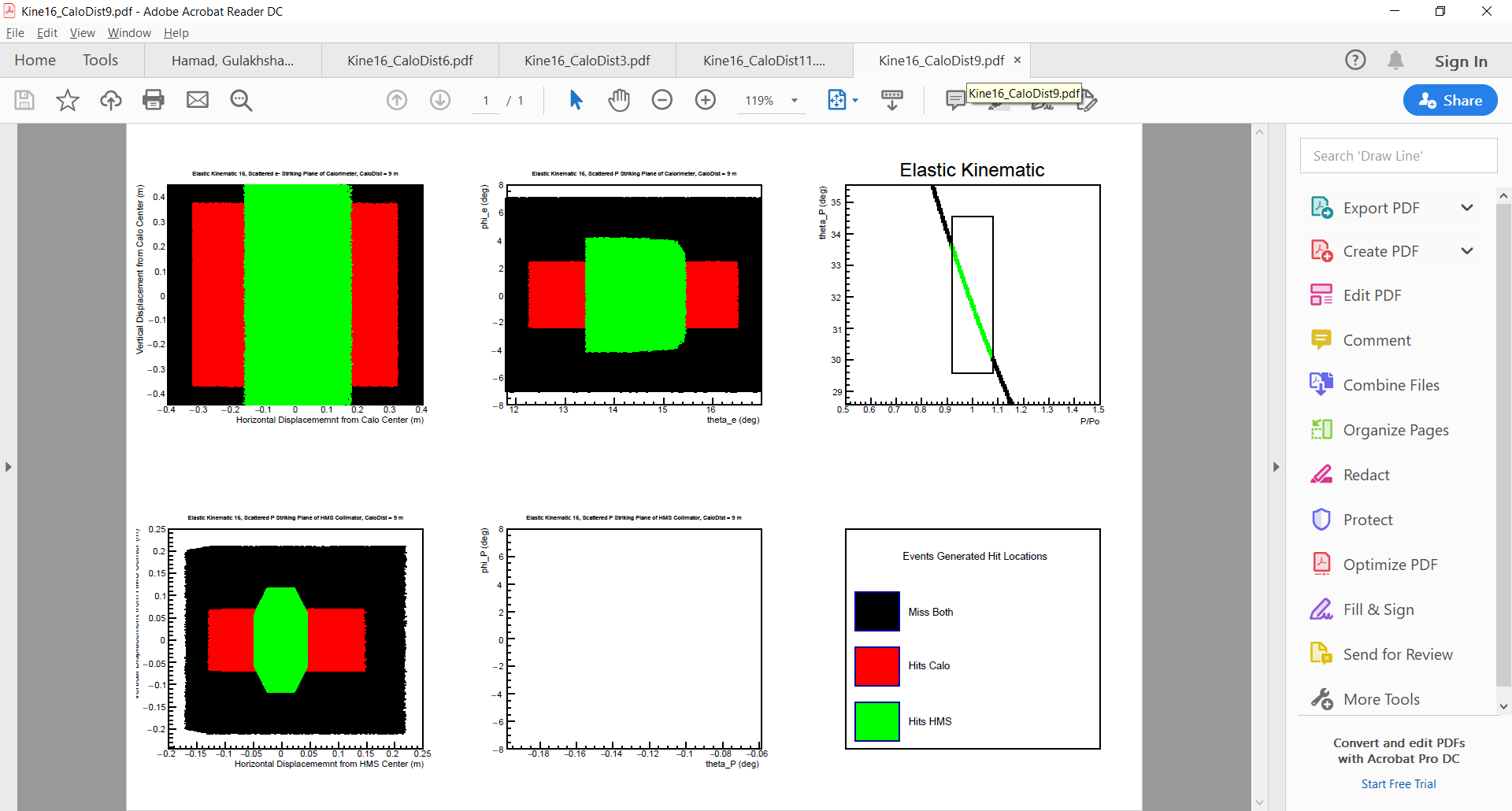 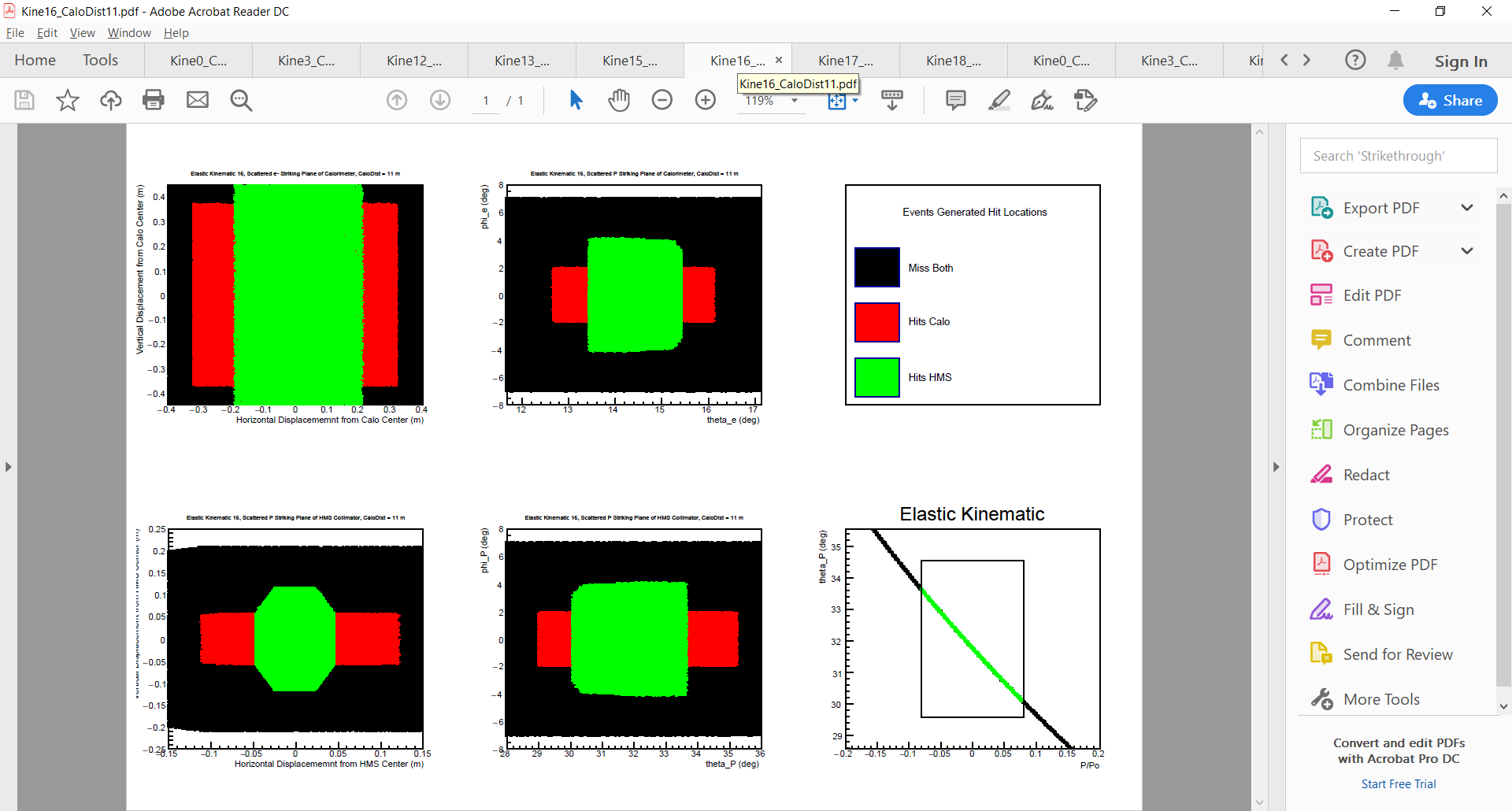 Electron side
Kinematic 16
Proton side
[Speaker Notes: Same kinematic, different distances
Only faces of detectors
Note change in horizontal coverage
That at 6m every kinematic, full vertical coverage
Not all kinematic allow us to calibrate calo in one-shot]
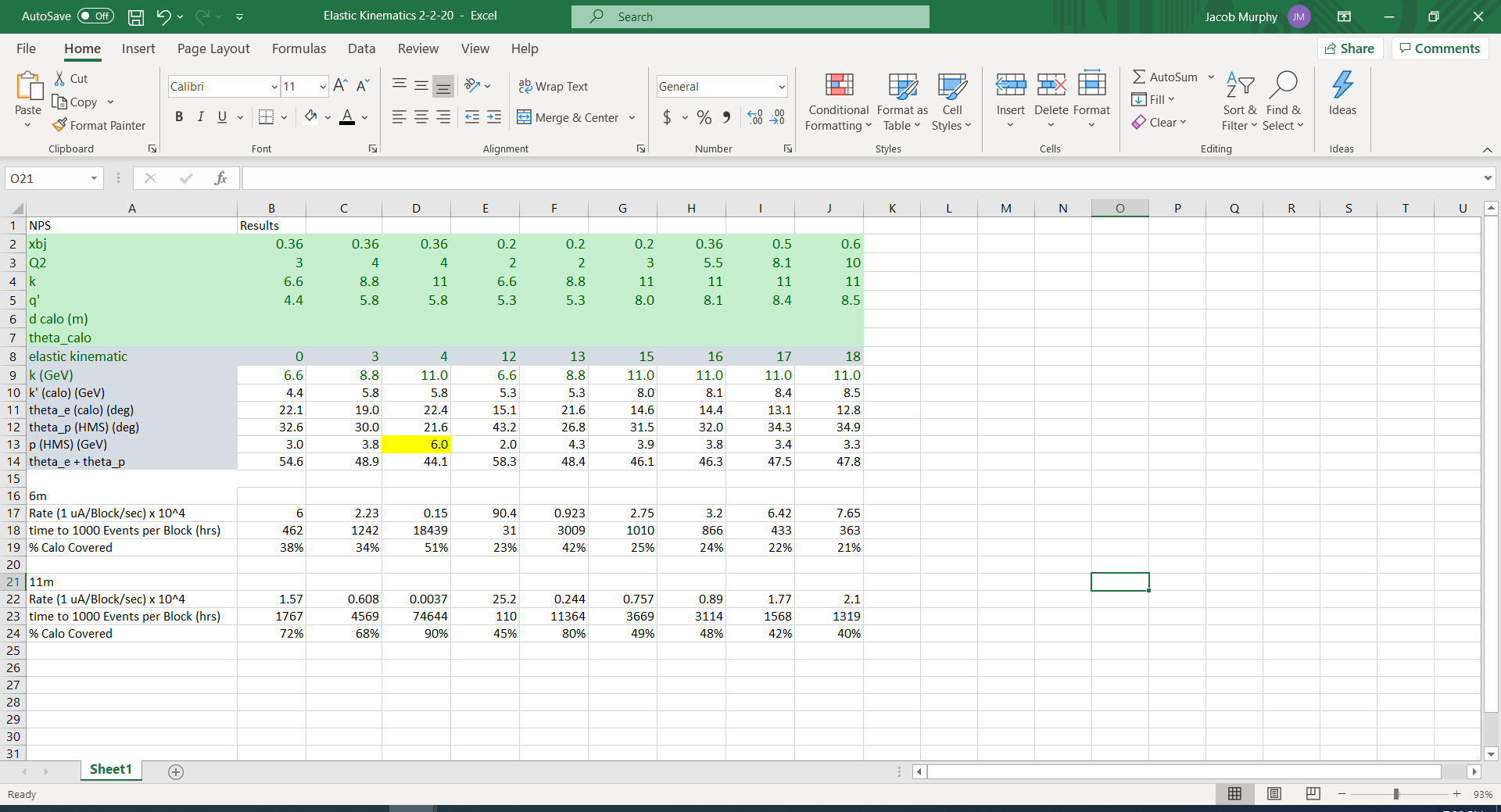 [Speaker Notes: Add to table from slide 3
For 6m and 11m
Rate for 1 microamp beam per block
Same for whole calo
Time for 1000 events per block
% calo covered (NAB/NAC

Conclusion : are kinematics and distances where we can cover whole calo (not surprising given distance of 11m back)]
Thank You!
Extra Slides
Distance Calo = 6m
Kinematic 0
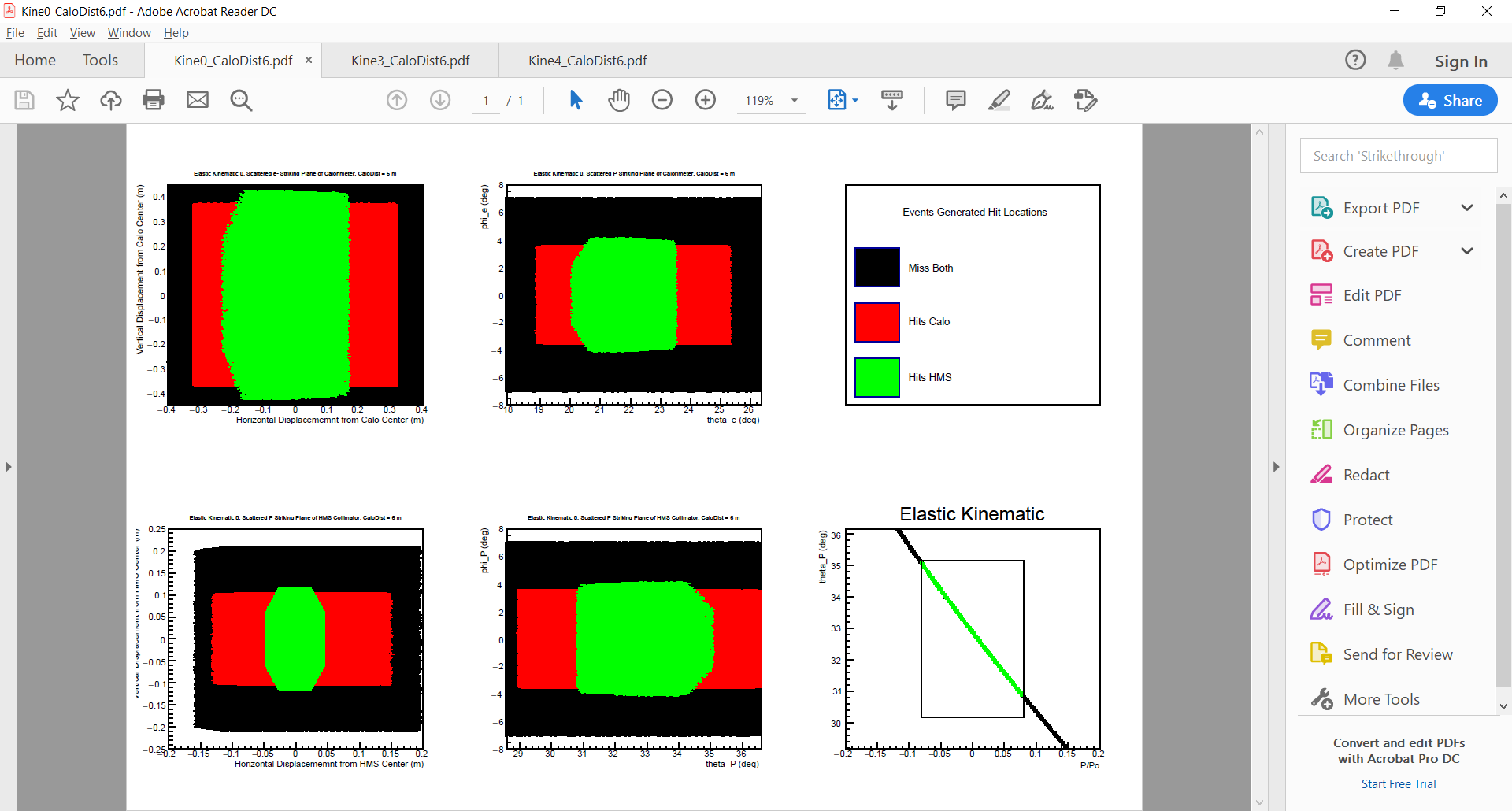 Kinematic 3
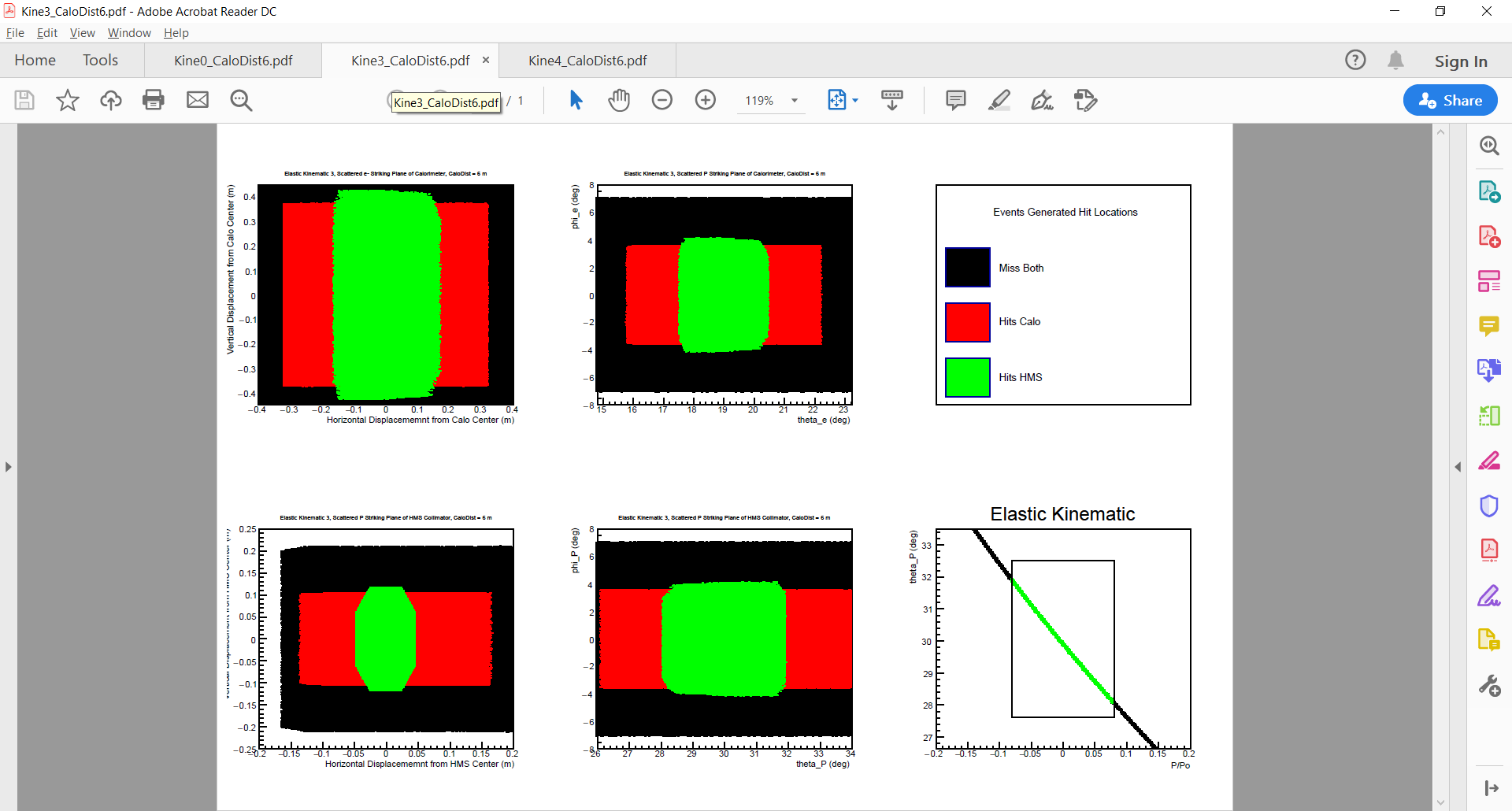 Kinematic 4
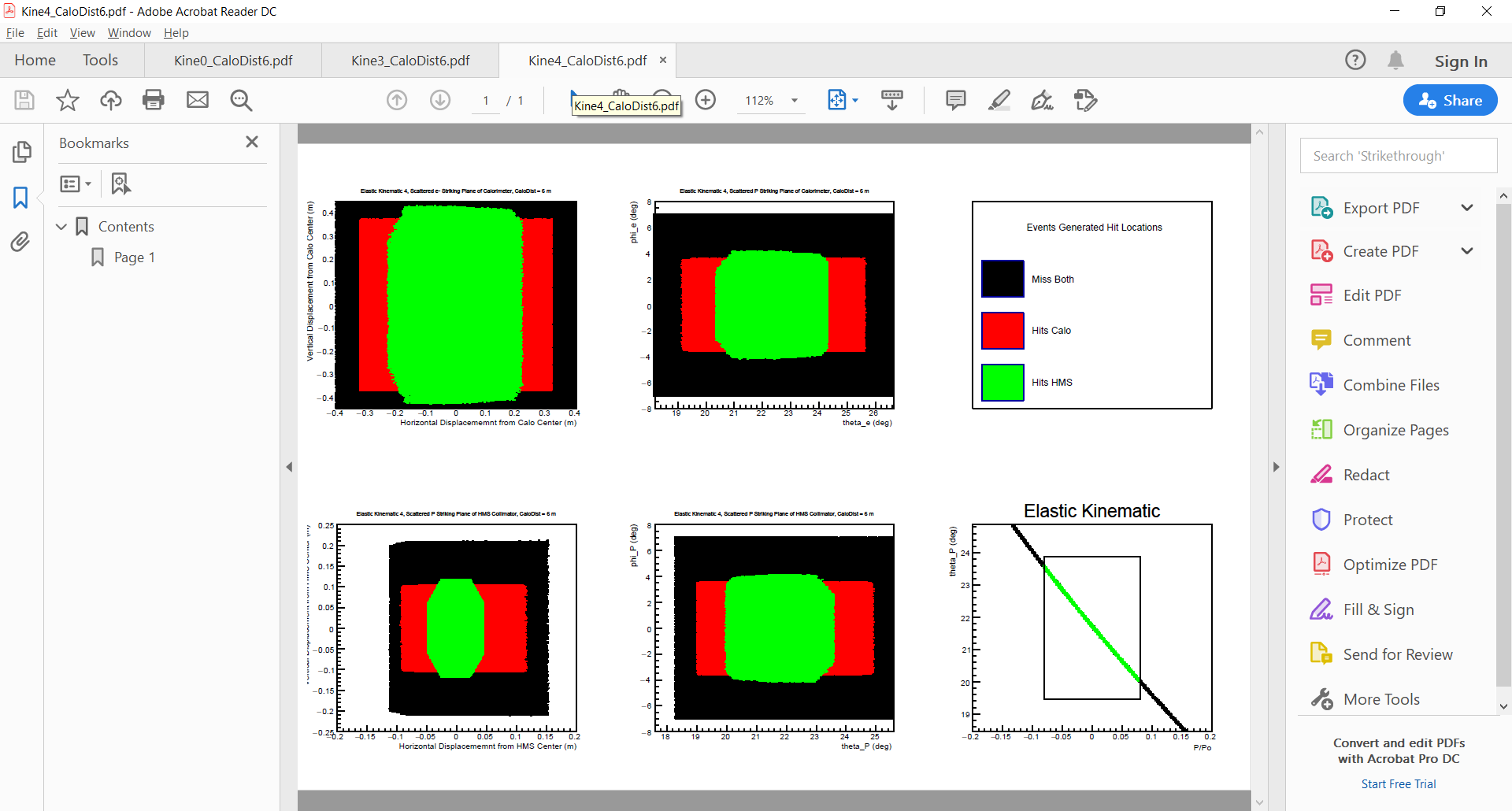 Kinematic 12
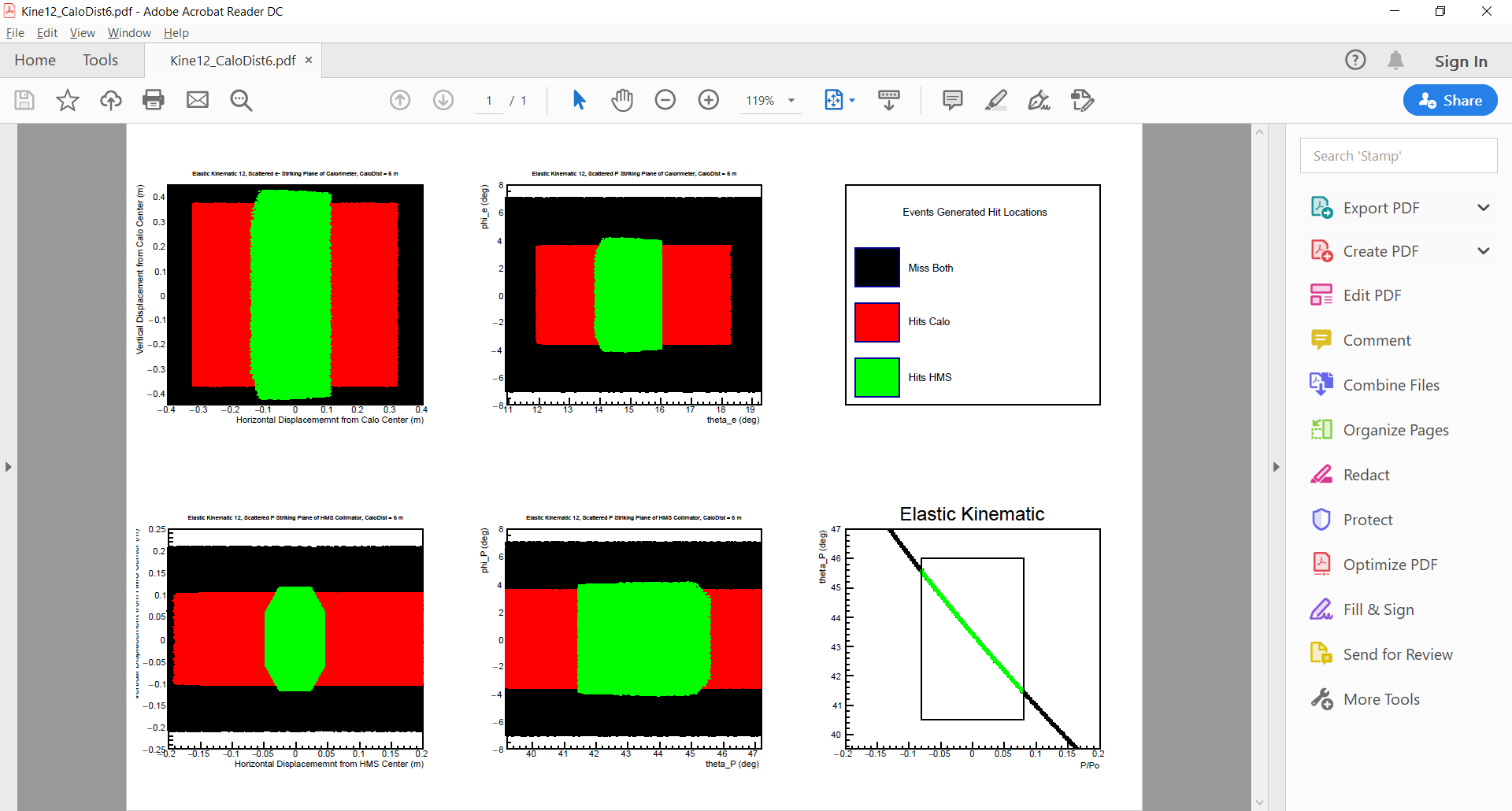 Kinematic 13
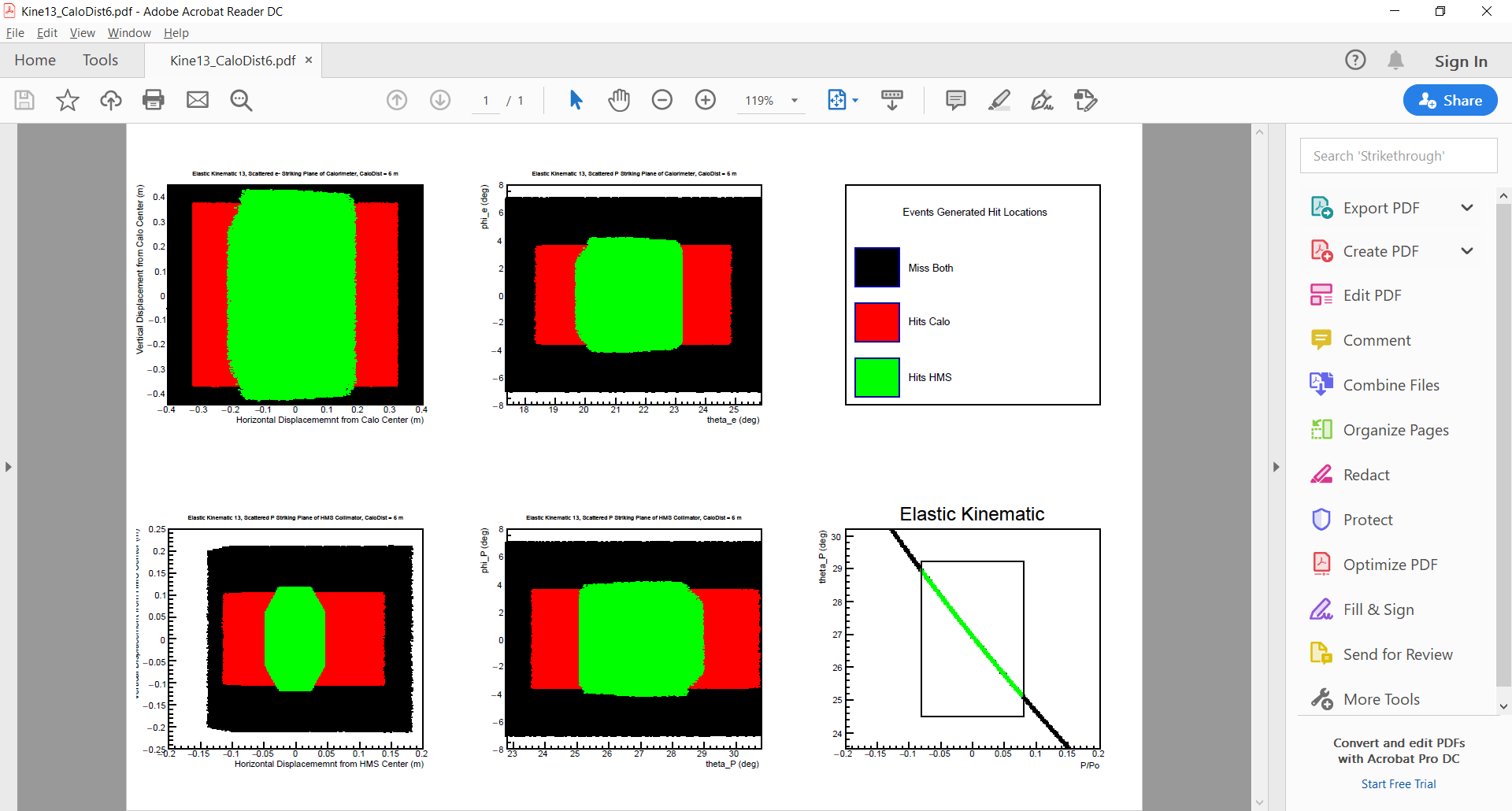 Kinematic 15
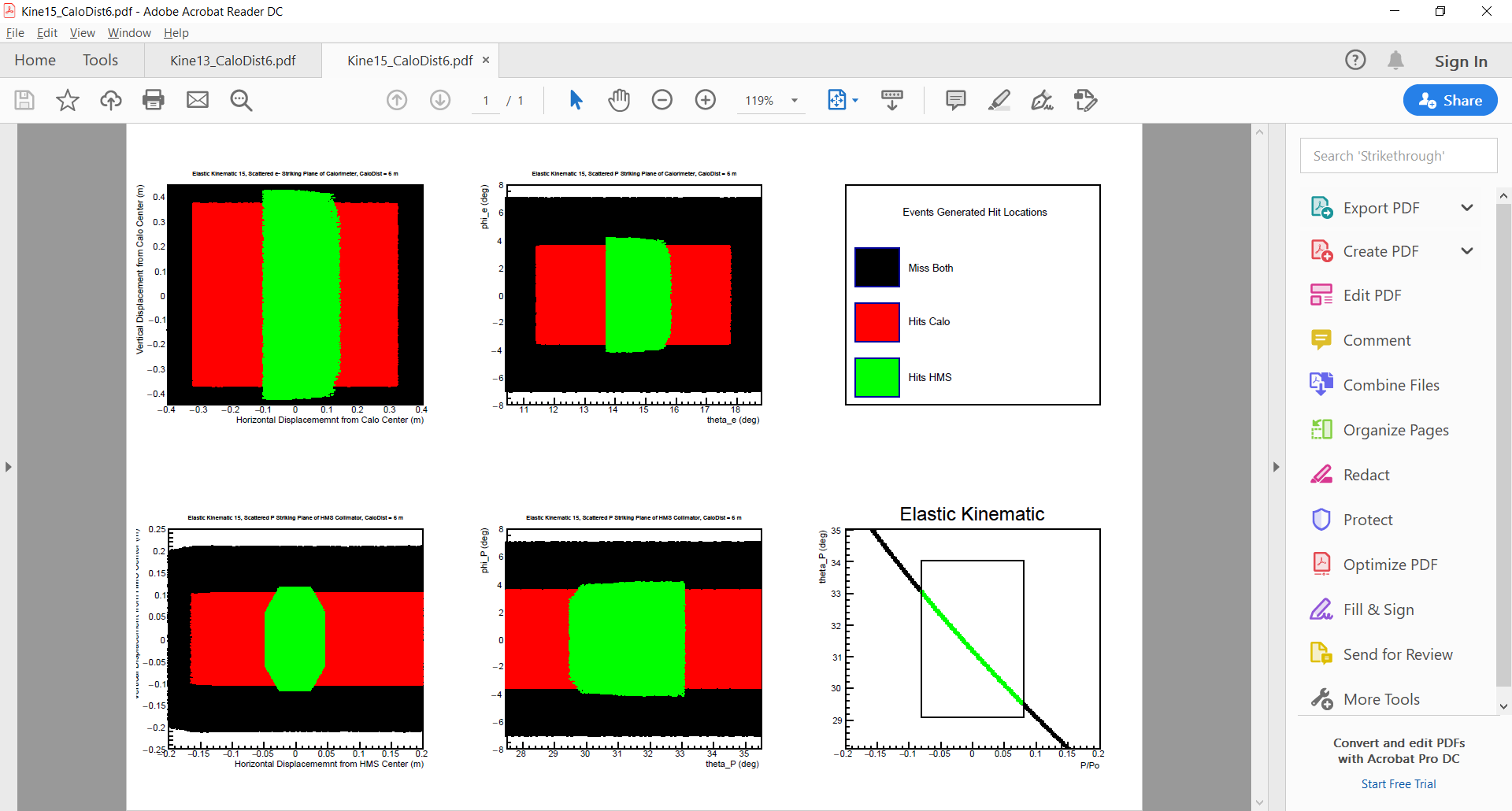 Kinematic 16
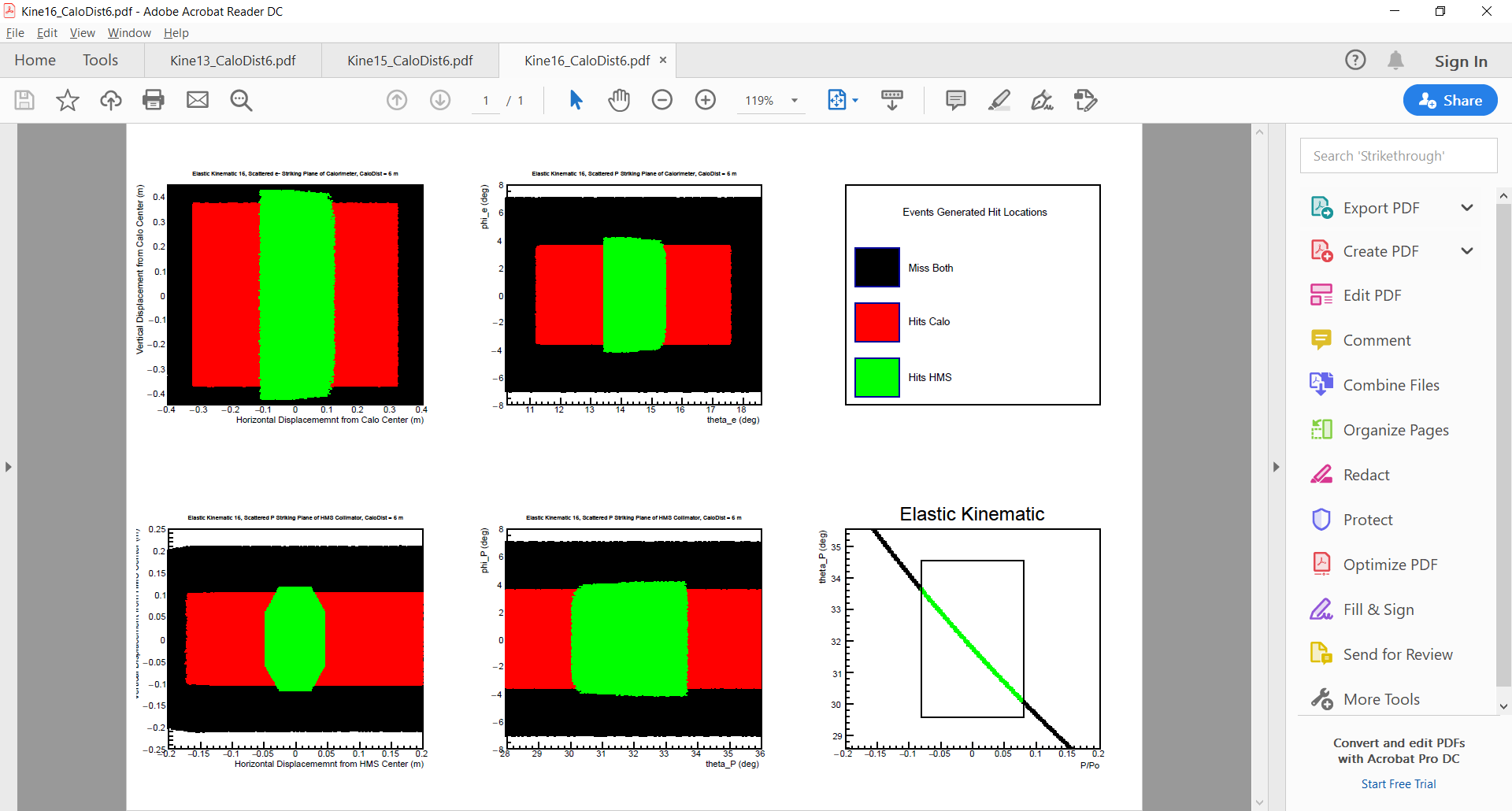 Kinematic 17
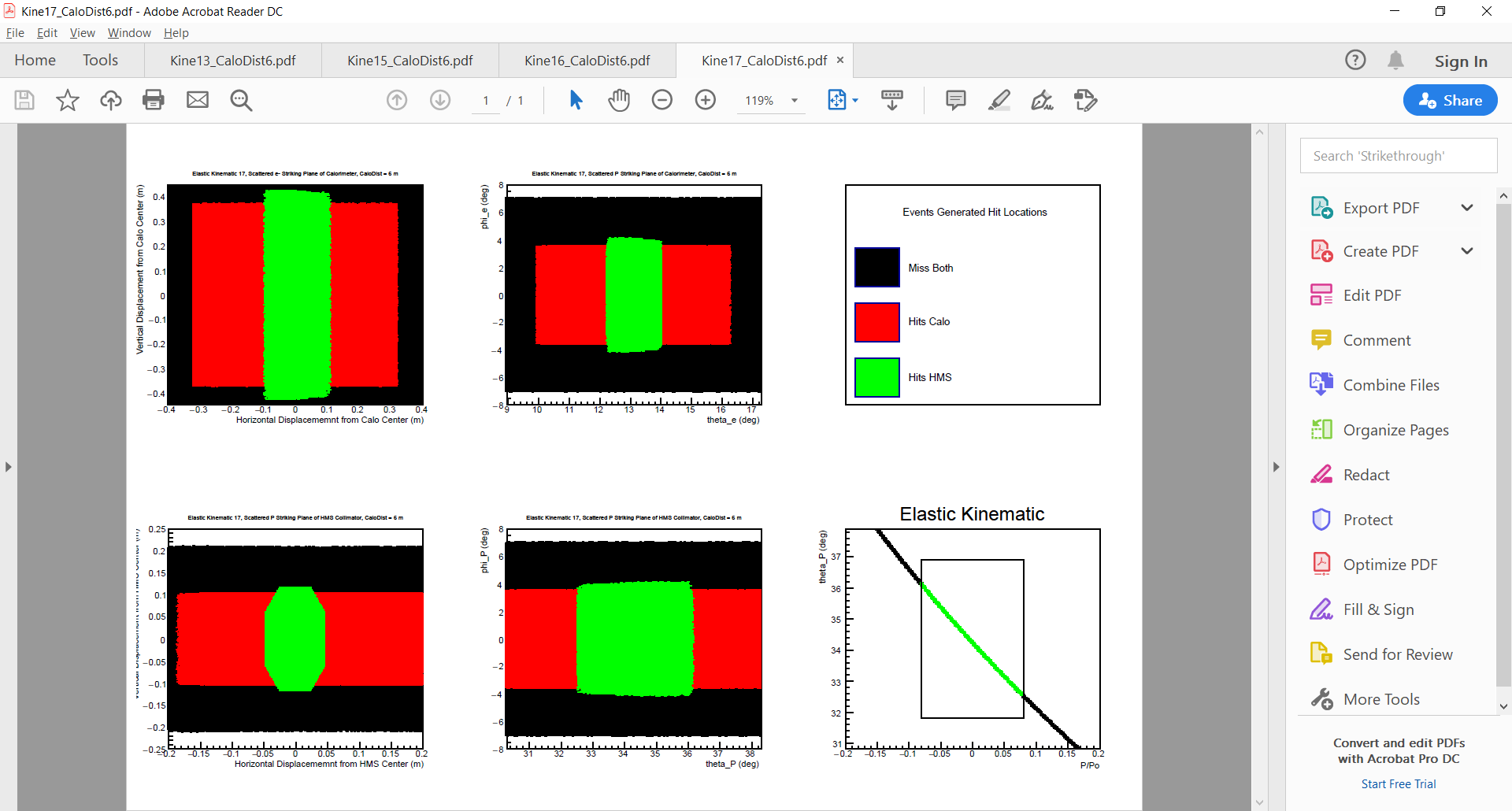 Kinematic 18
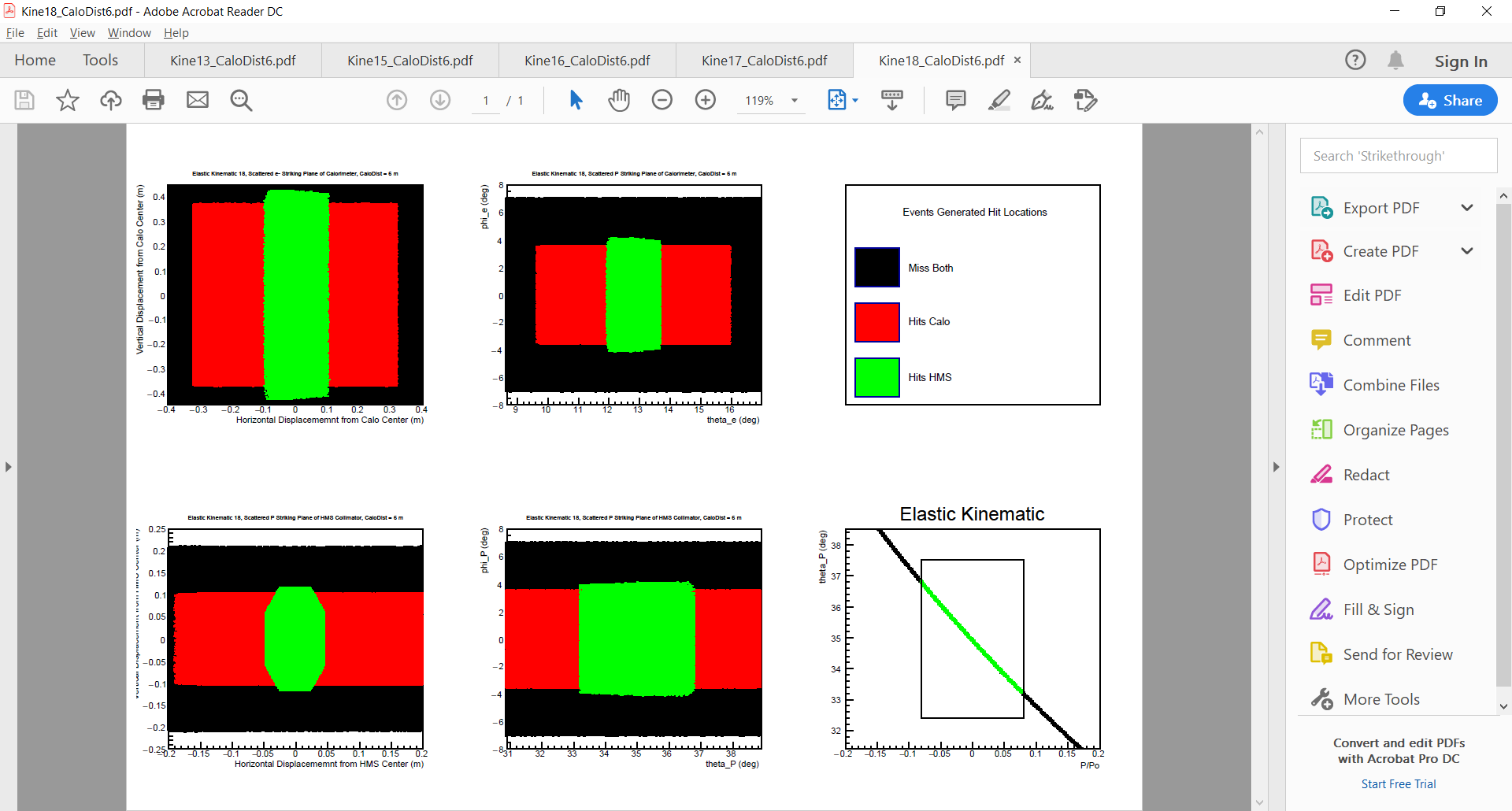 Distance Calo = 11m
Kinematic 0
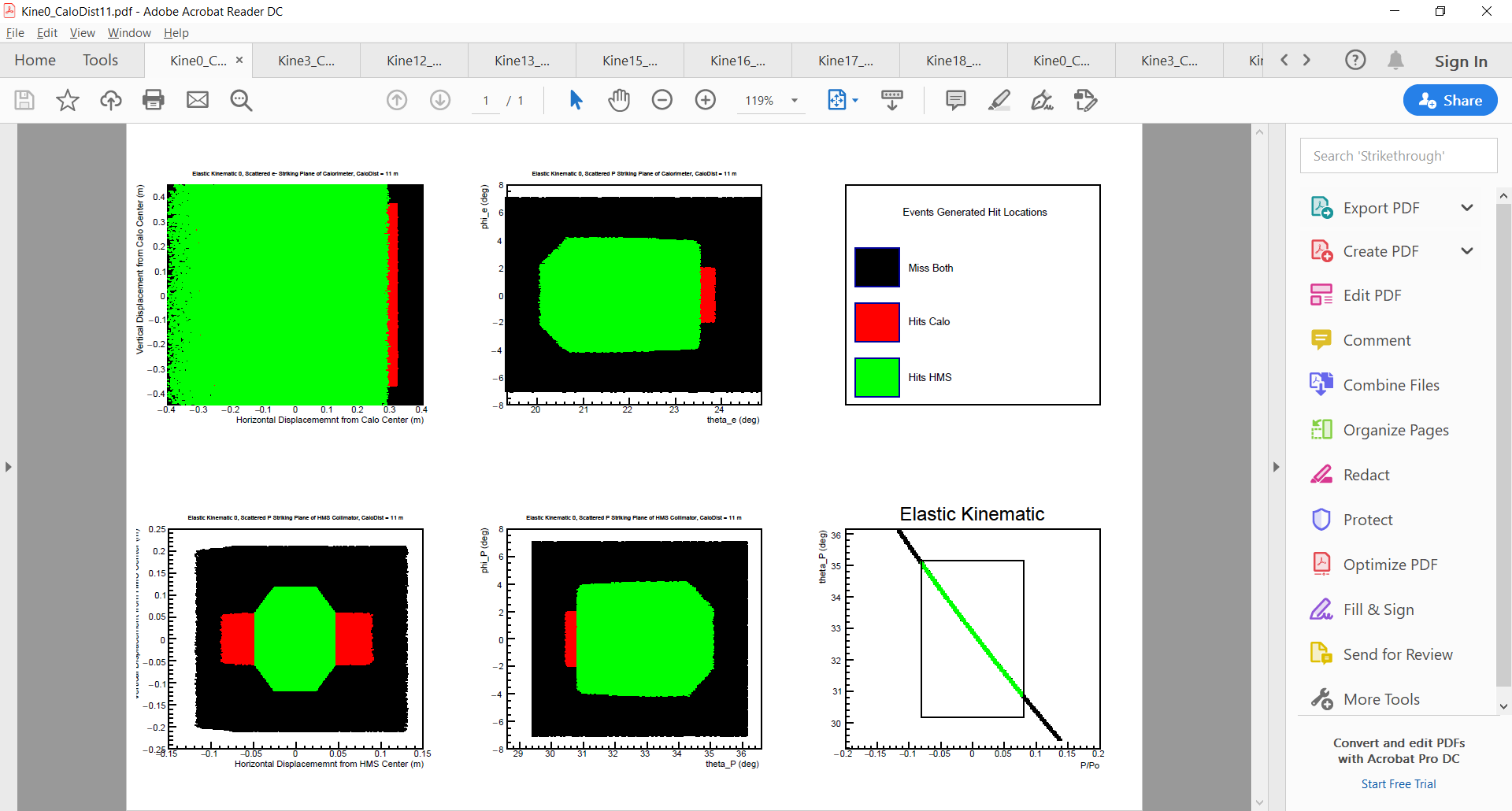 Kinematic 3
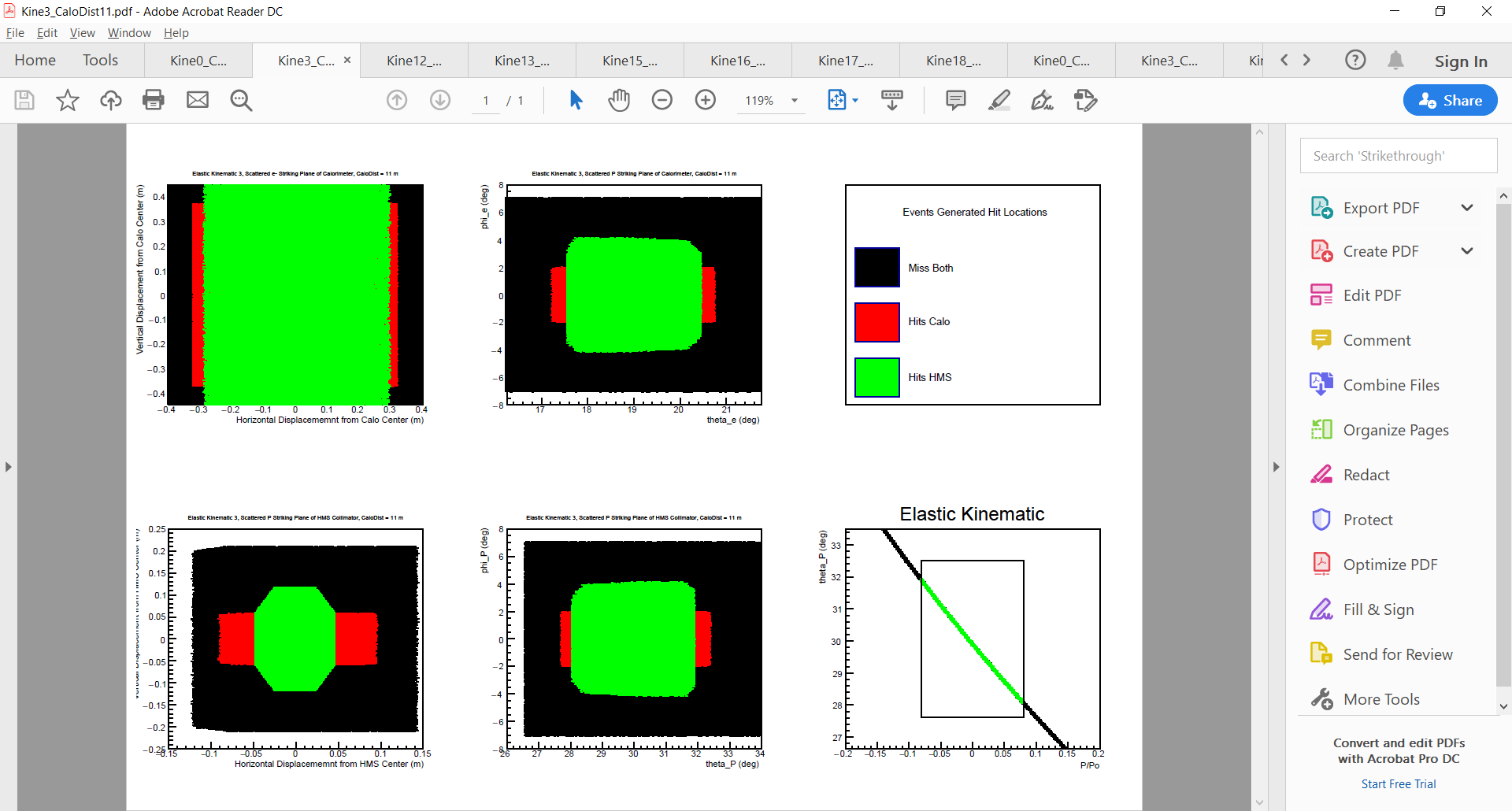 Kinematic 4
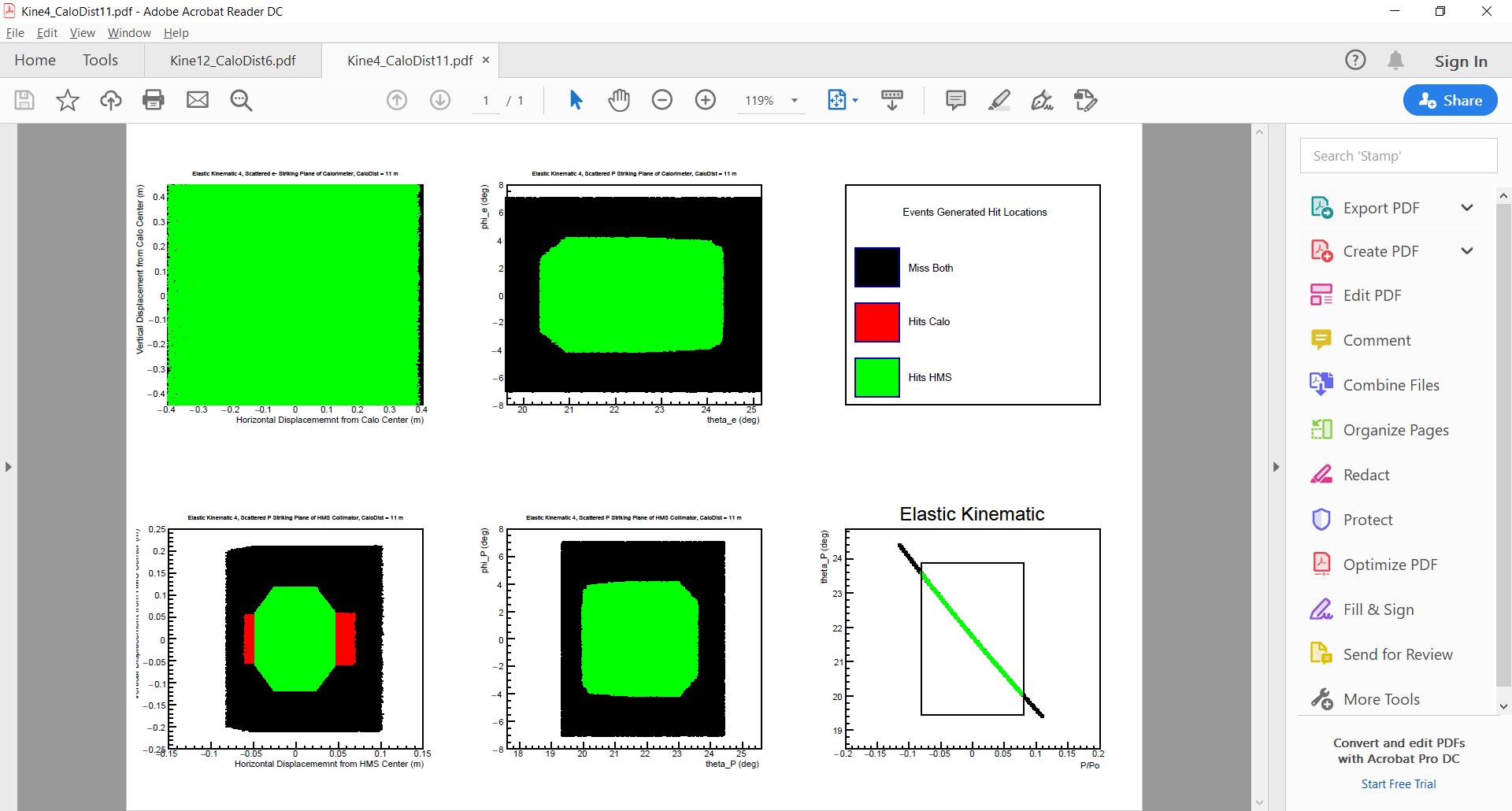 Kinematic 12
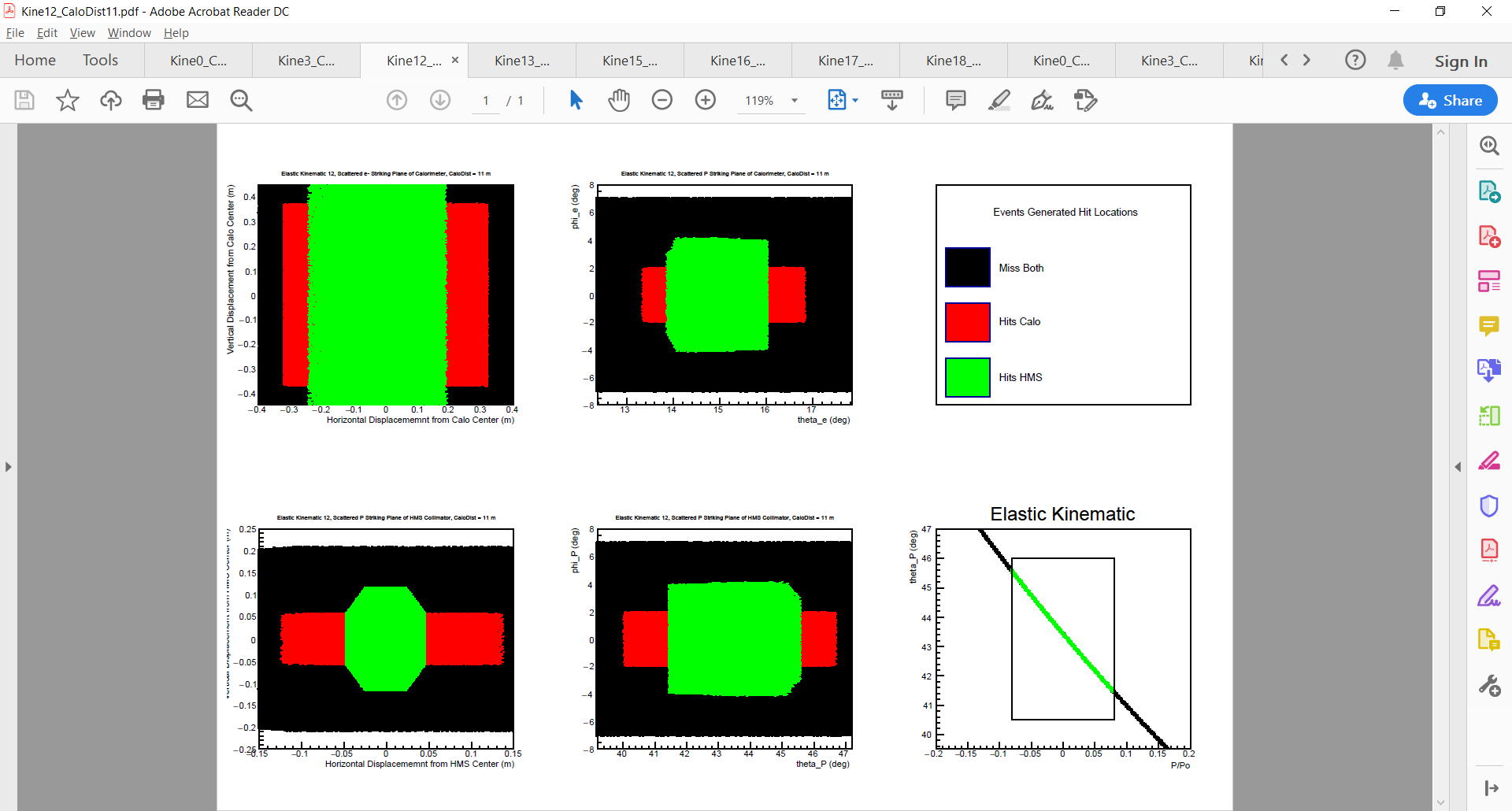 Kinematic 13
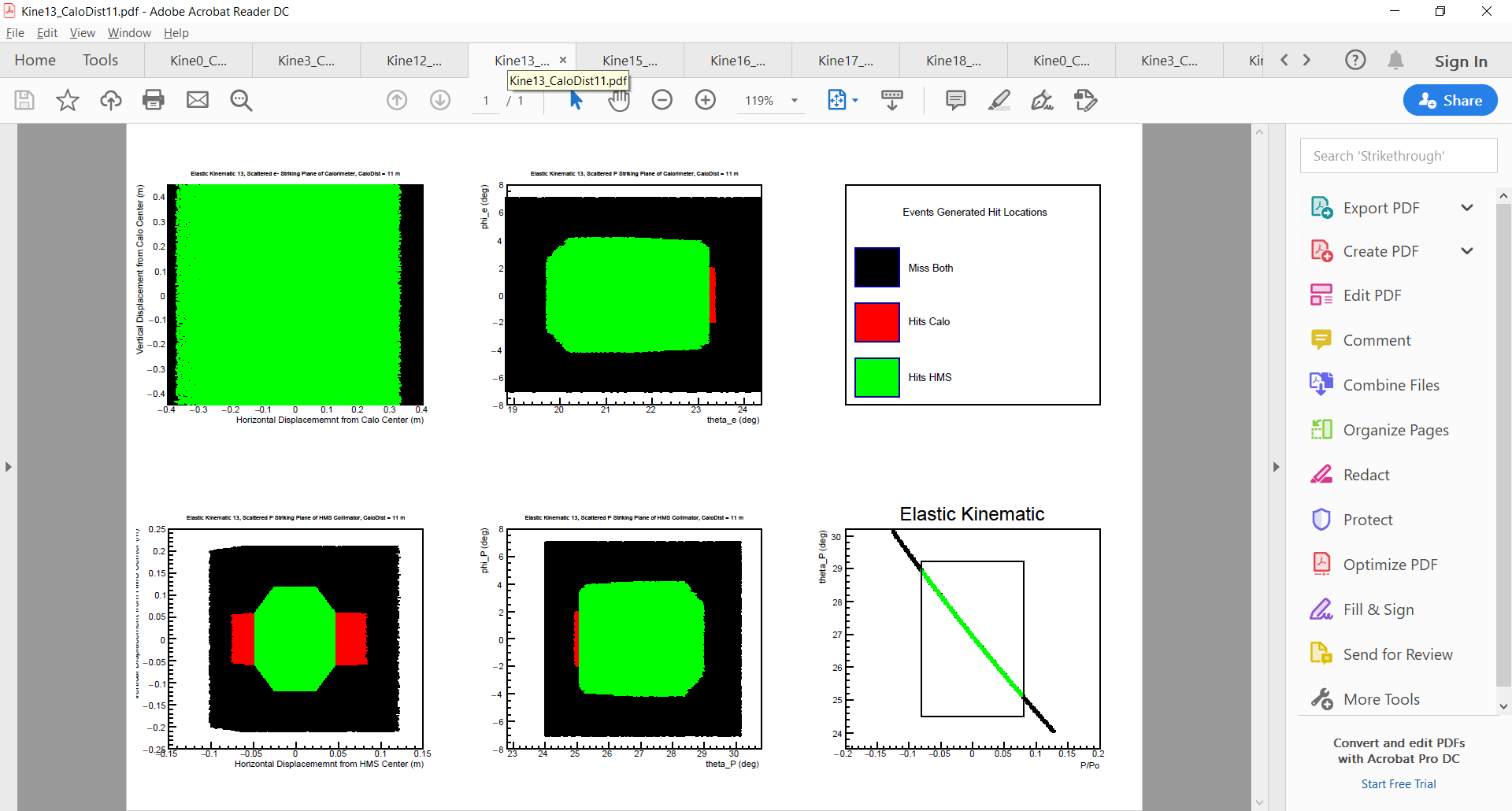 Kinematic 15
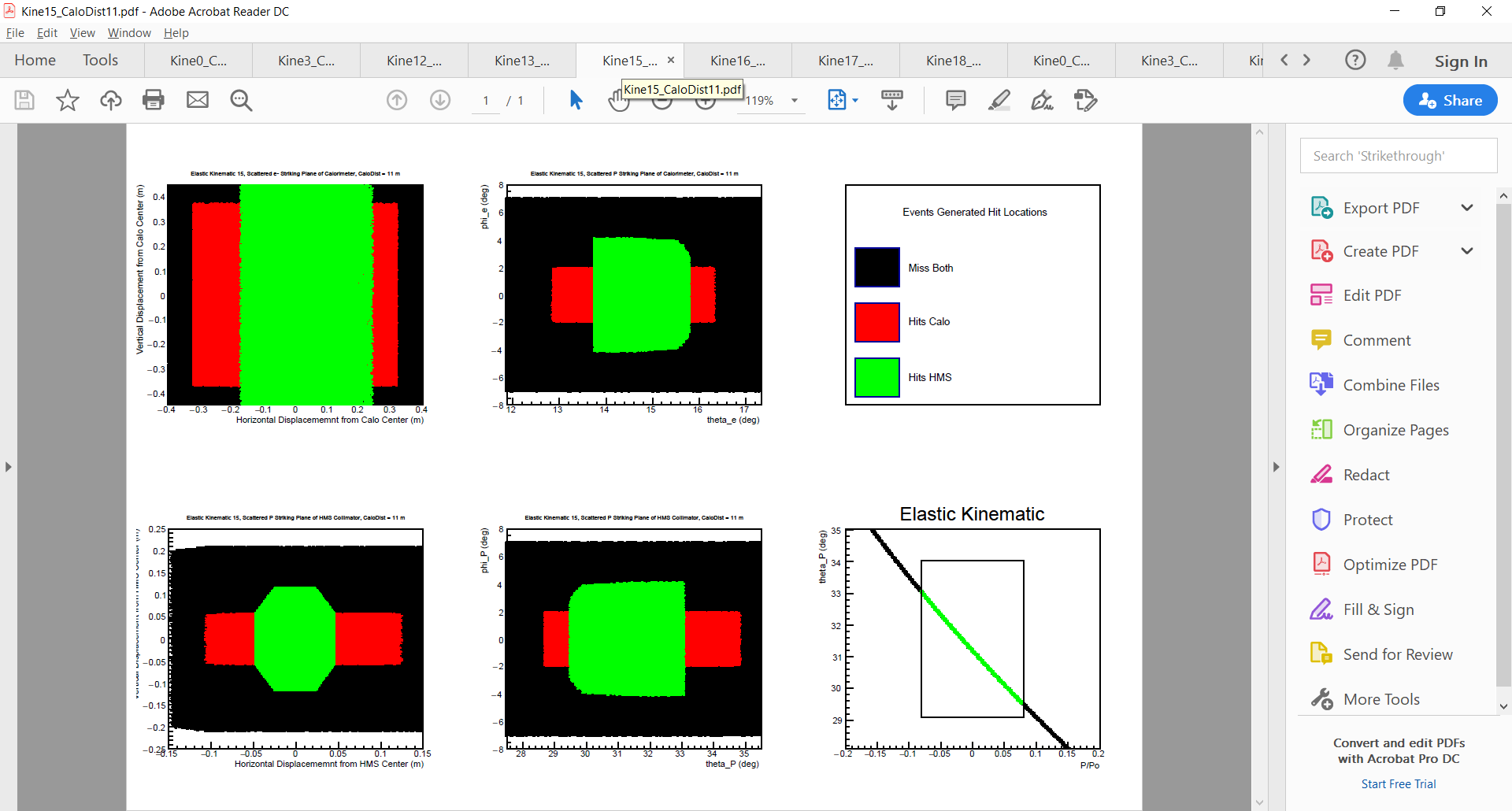 Kinematic 16
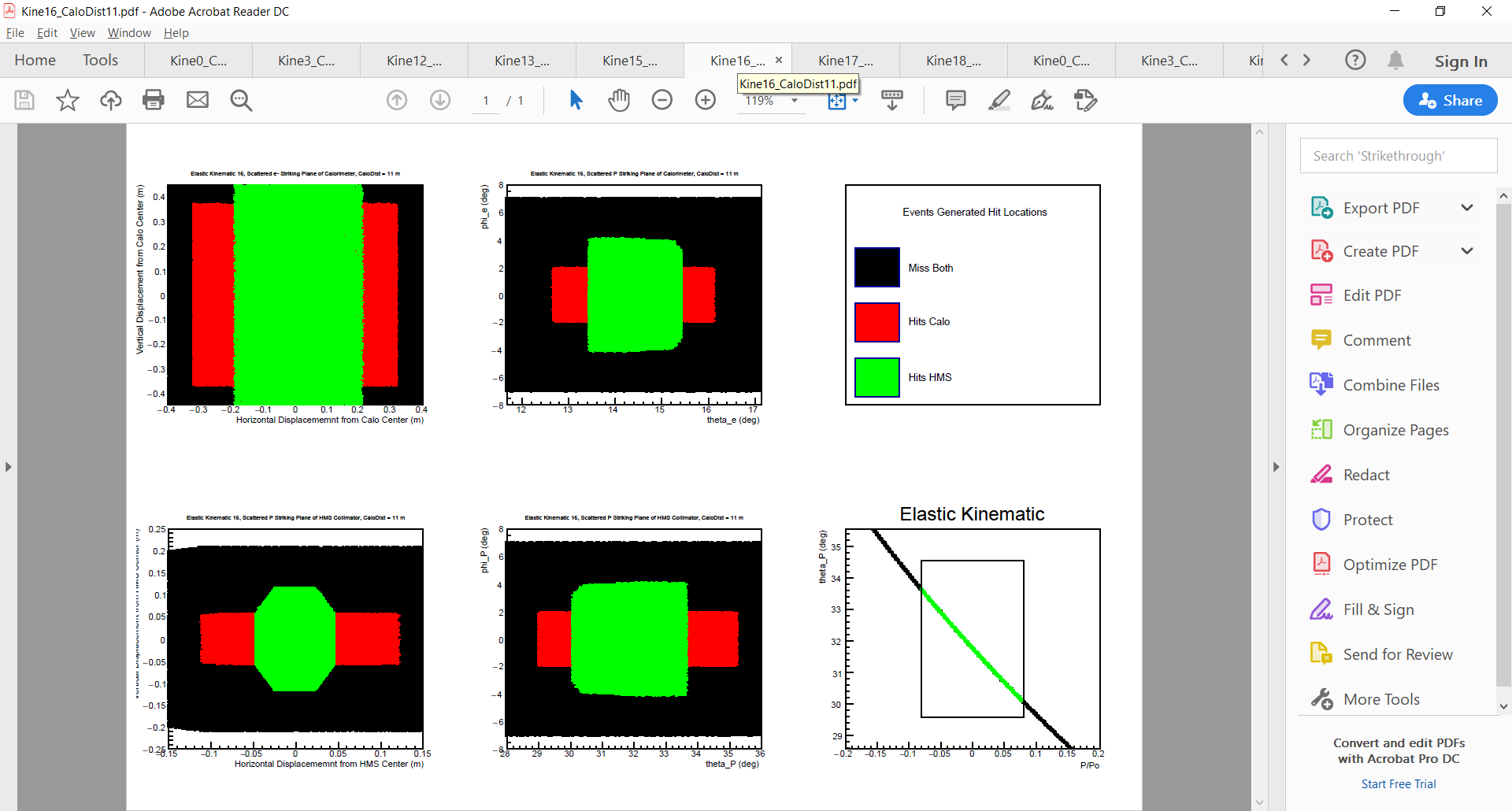 Kinematic 17
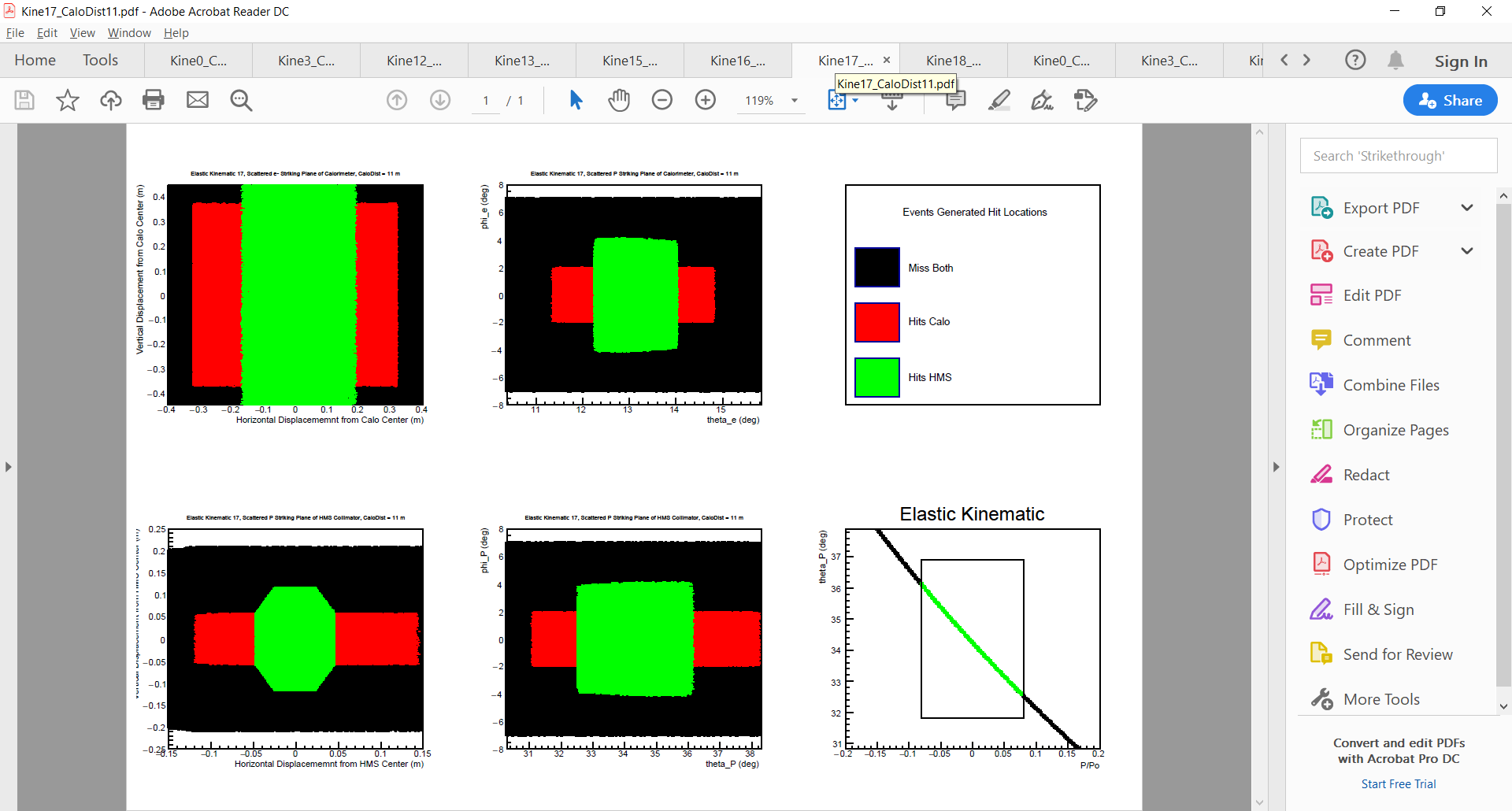 Kinematic 18
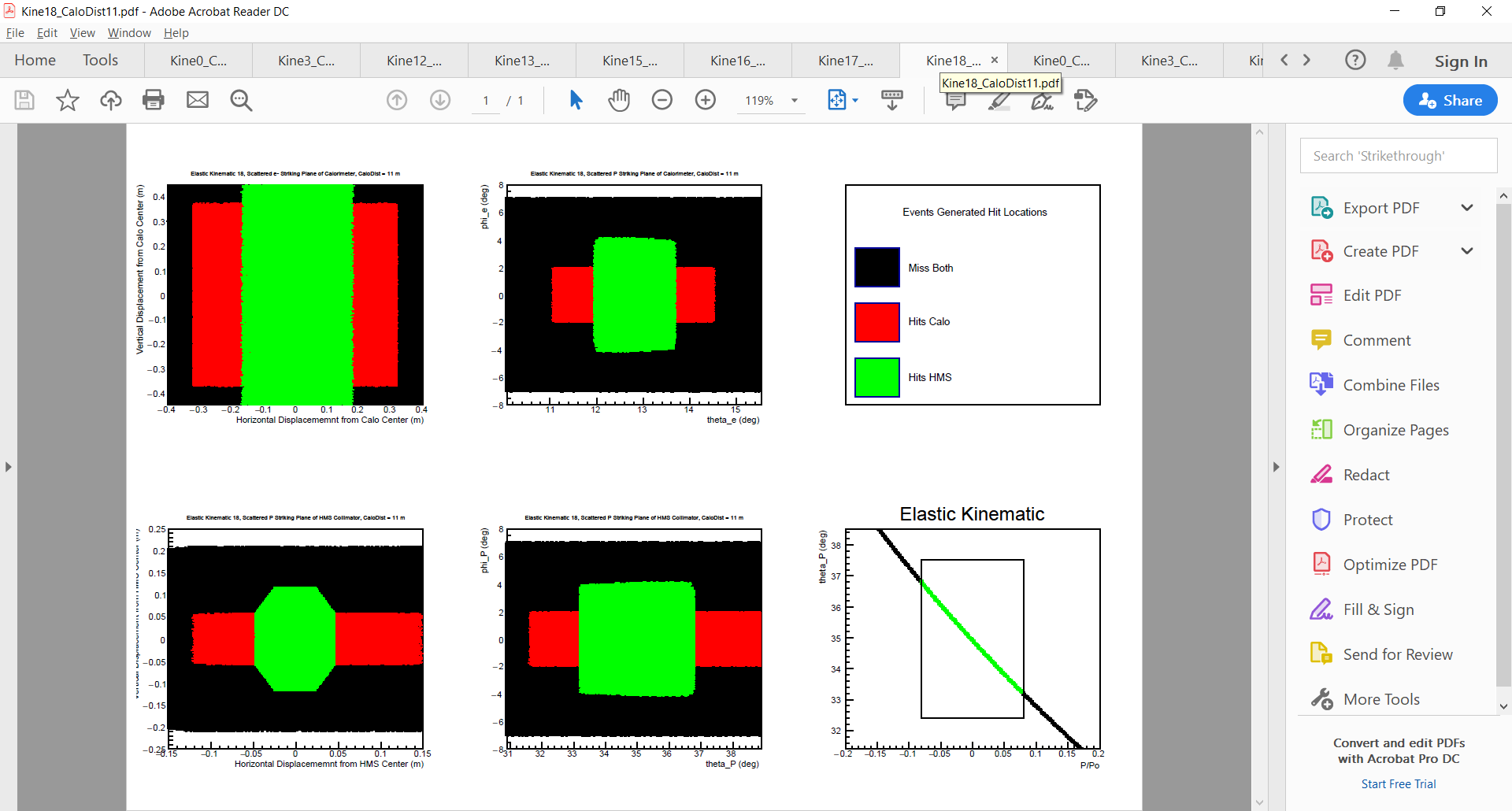